Міжнародний рух капіталу та привабливість України для іноземних інвесторів
ПідготувалиВасильчук Тетяна
Ничипорчук Наталія
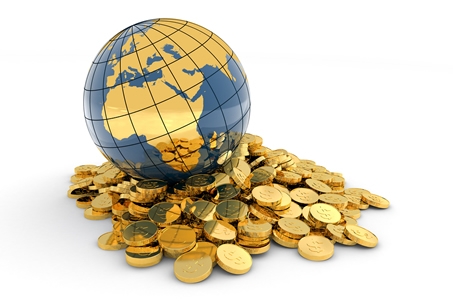 Капітал в економіці — це чинник виробництва у вигляді вартості, здатної приносити прибуток або збиток.
Види капіталу:
Експорт капіталу—це одностороння міграція капіталу з однієї країни в інші з метою здобуття зиску. 
Експорт капіталу можна звести до трьох видів: 
Експорт підприємницького капіталу-це довгострокові закордонні інвестиції. 
Експорт позичкового капіталу-відноситься до міжнародних кредитних відносин і виступає у формі міжнародного кредиту. 
Міжнародна економічна допомога-це надання капіталу в грошовій чи товарній формі суб”єктами однієї країни у власність суб”єктам іншої країни на умовах безоплатності, неповернення тобто безвідшкодност
За принадлежністю капітал, що експортується ділиться:
 1.Приватний капітал—експортується у формі інвестицій та кредитів, рідше у формі допомоги. 
2.Державний капітал—експортується у формі міжнародної економічної допомоги, а також кредитів, але він переслідує дещо інші цілі і має іншу тенденцію.
Прямі іноземні інвестиції (ПІІ) мають три головні складові:
Користь від імпорту капіталу: 
1.Отримання нових технологій при порівняно низьких затратах. 
2.Порівняно швидкий розвиток виробництва. 
3.Підвищення рівня класифікації працівників. 
4.Нові робочі місця. 
5.Розширення експорту, розвиток сфери послуг, набуття іноземного досвіду в господарюванні. 
6.Поповнення національного бюджету.
Шкідливий бік імпорту: 
1.Можливе вивезення сировини.
 2.Іноземне втручання у національну банківську справу. 
3.Захоплення іноземним капіталом основних сфер економіки країни.
4.Вивезення у прихованому виді прибутків з країни. 
5.Деякі втрати політичної свободи.
Україна на ринку міжнародних інвестицій
Приріст прямих іноземних інвестицій в Україну
На сучасному етапі розвитку України
Дякуємо за увагу!
Дякуємо за увагу!